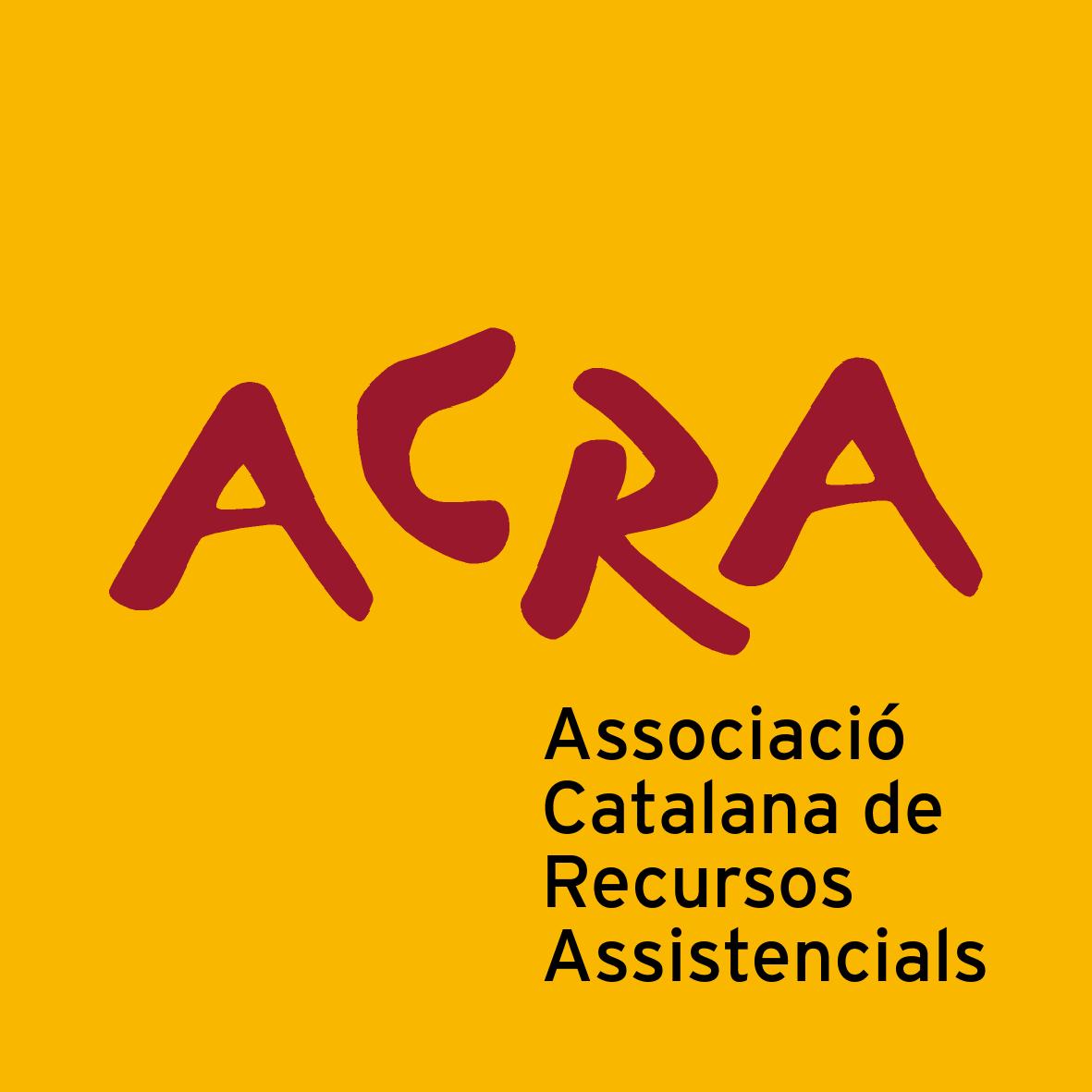 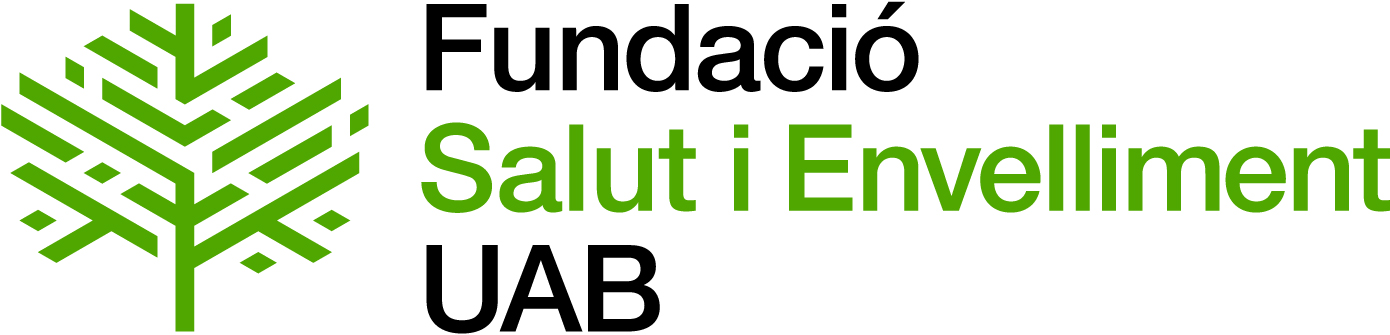 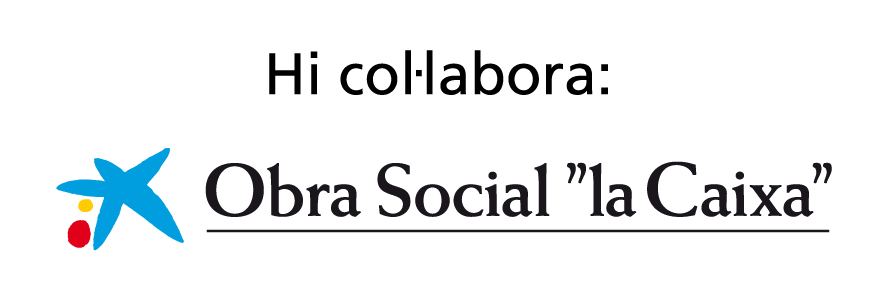 Programa REMI.  Relat de 4 experiènciesCONSORCI SOCIOSANITARI DE STA. COLOMA DE QUERALT
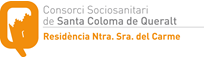 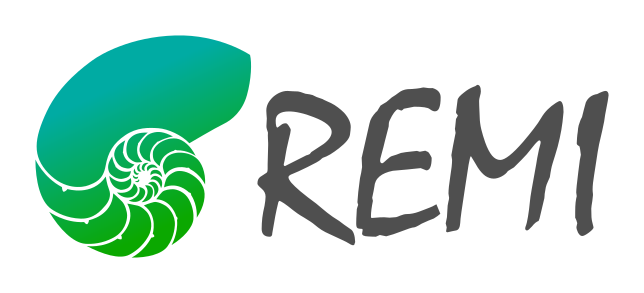 [Speaker Notes: És una iniciativa i creació de la Fundació Salut i Envelliment (FSiE) de la Universitat Autònoma de Barcelona. L’Associació Catalana de Recursos Assistencials (ACRA) participa com a soci col·laborador del seu pla de desenvolupament i difusió a Catalunya. A més, compta amb el suport de la Fundació Bancària “la Caixa” a través de la convocatòria de Promoció de l’autonomia i atenció a l’envelliment, a la discapacitat i a la dependència 2016.]
1. Presentació
Consorci Sociosanitari de Santa Coloma de Queralt Residència assistida i Centre de Dia
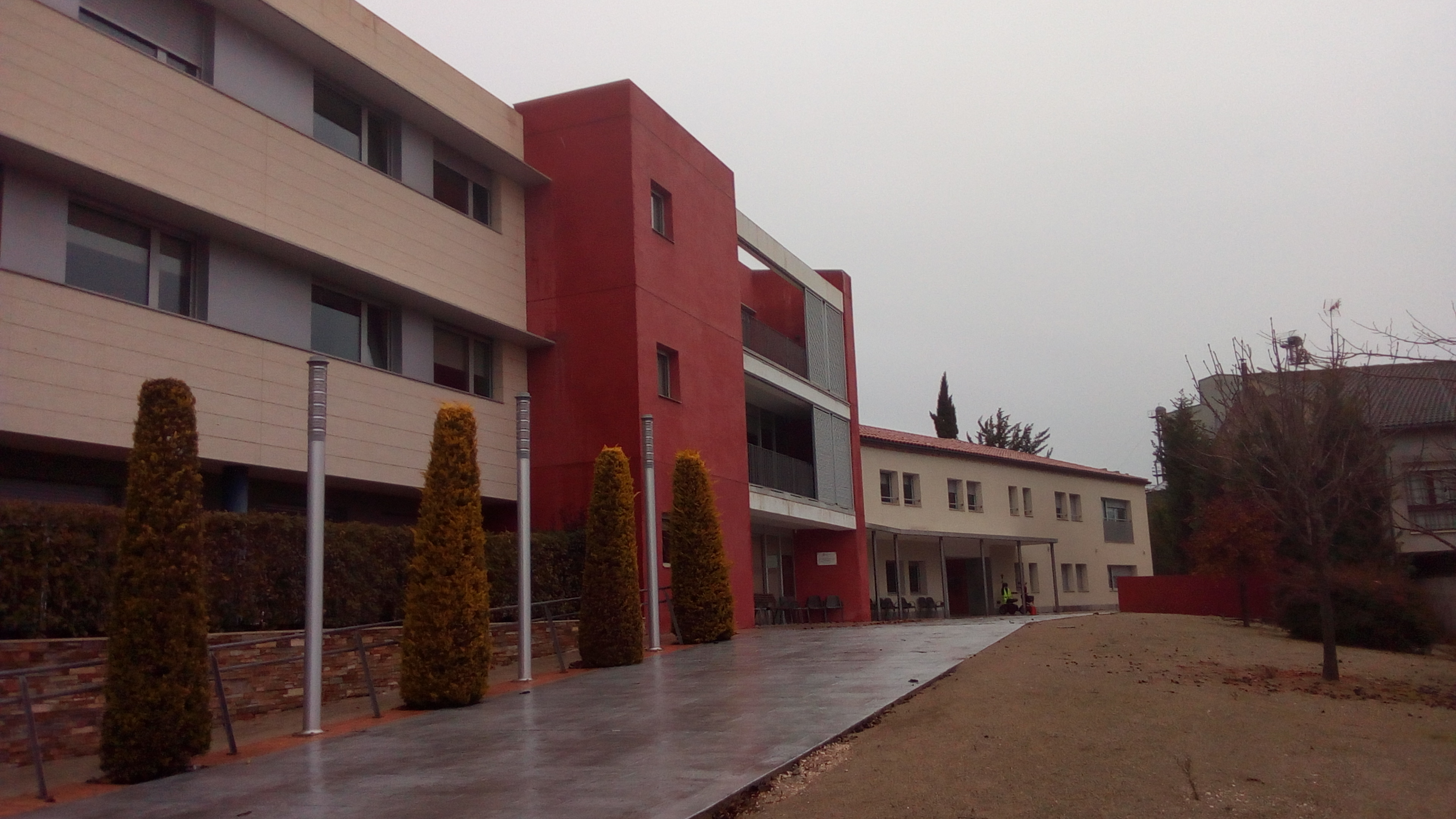 L’avaluació basal es va dur a terme en un grup de 8 persones, amb manca de dèficit cognitiu o deteriorament cognitiu lleu ( GDS 1-2-3 )  amb simptomatologia en l’estat d’ànim, apatia i disminuïda activitat social. 
Això no obstant, finalment el grup va ser de 6 persones.
Ha creat interès entre altres persones usuàries del centre i ha estat obert per qui volgués observar i/o col·laborar.
2. Experiència12 REMI-CENTRES 1 CAFÈ-REMI
La capsa dels records
Jocs populars infantils i joguines de l’època
La capsa dels records
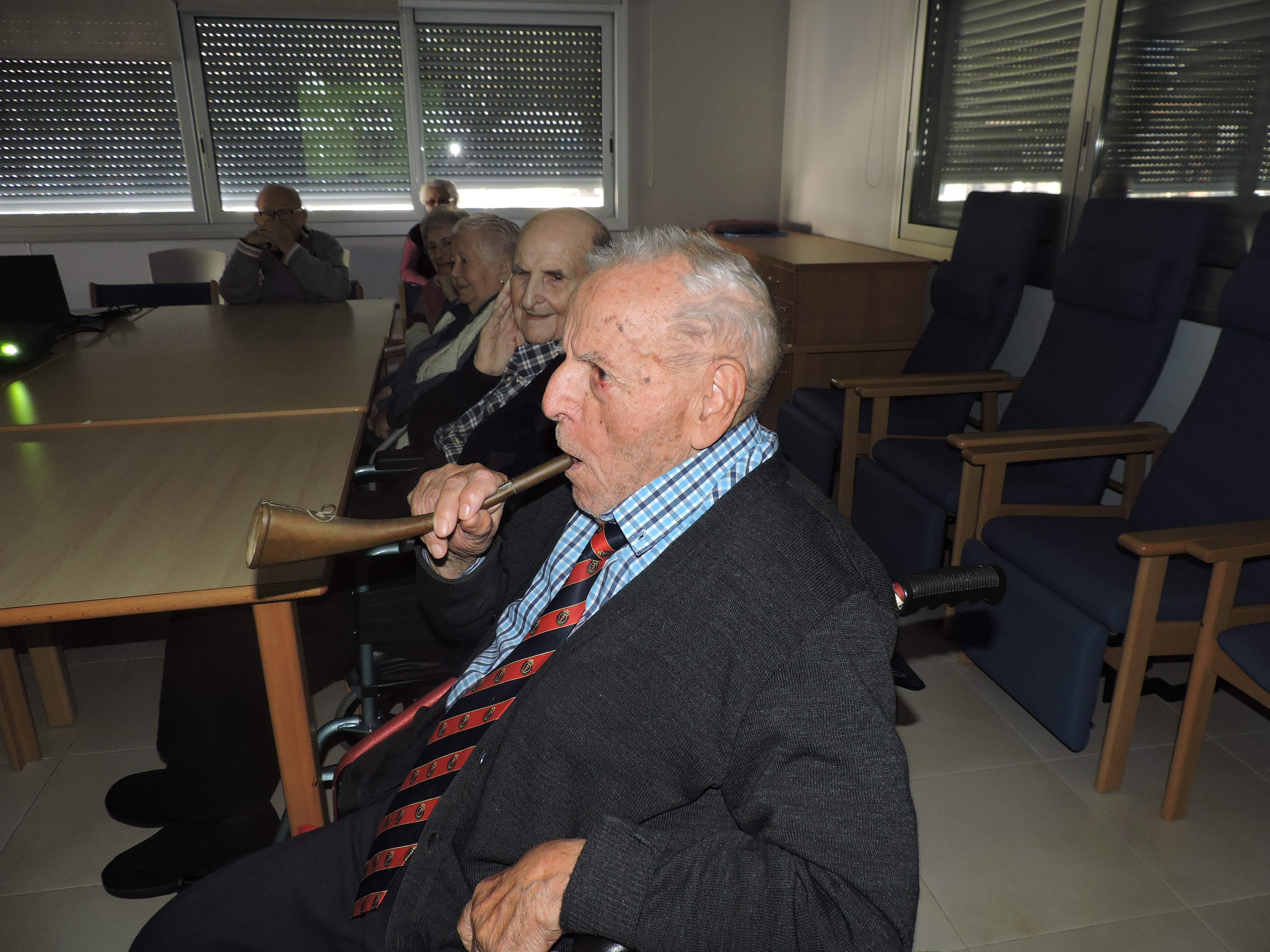 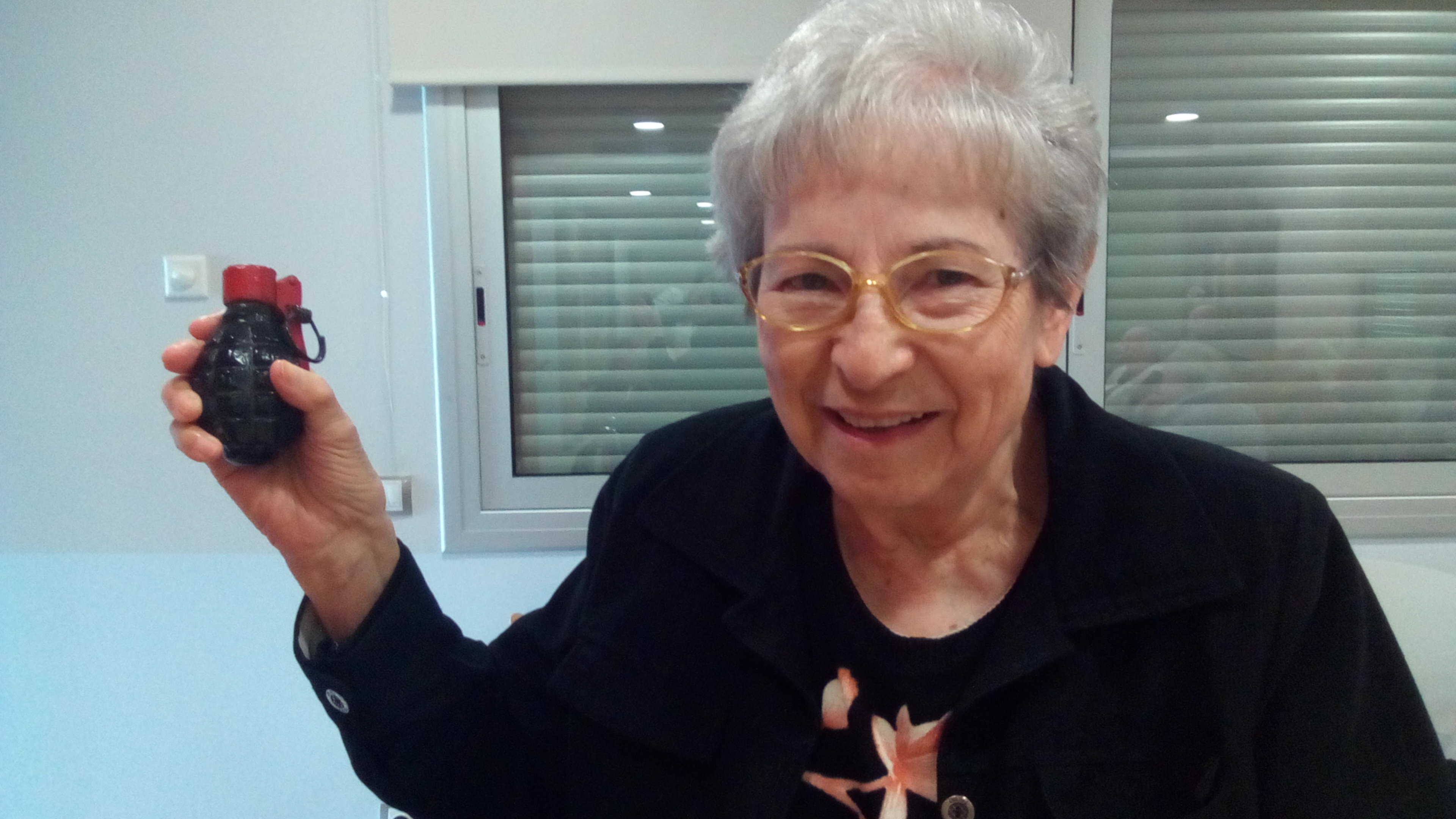 Oficis - trompeta d’Agutzil
Fi de la guerra civil - Granada
La capsa dels records
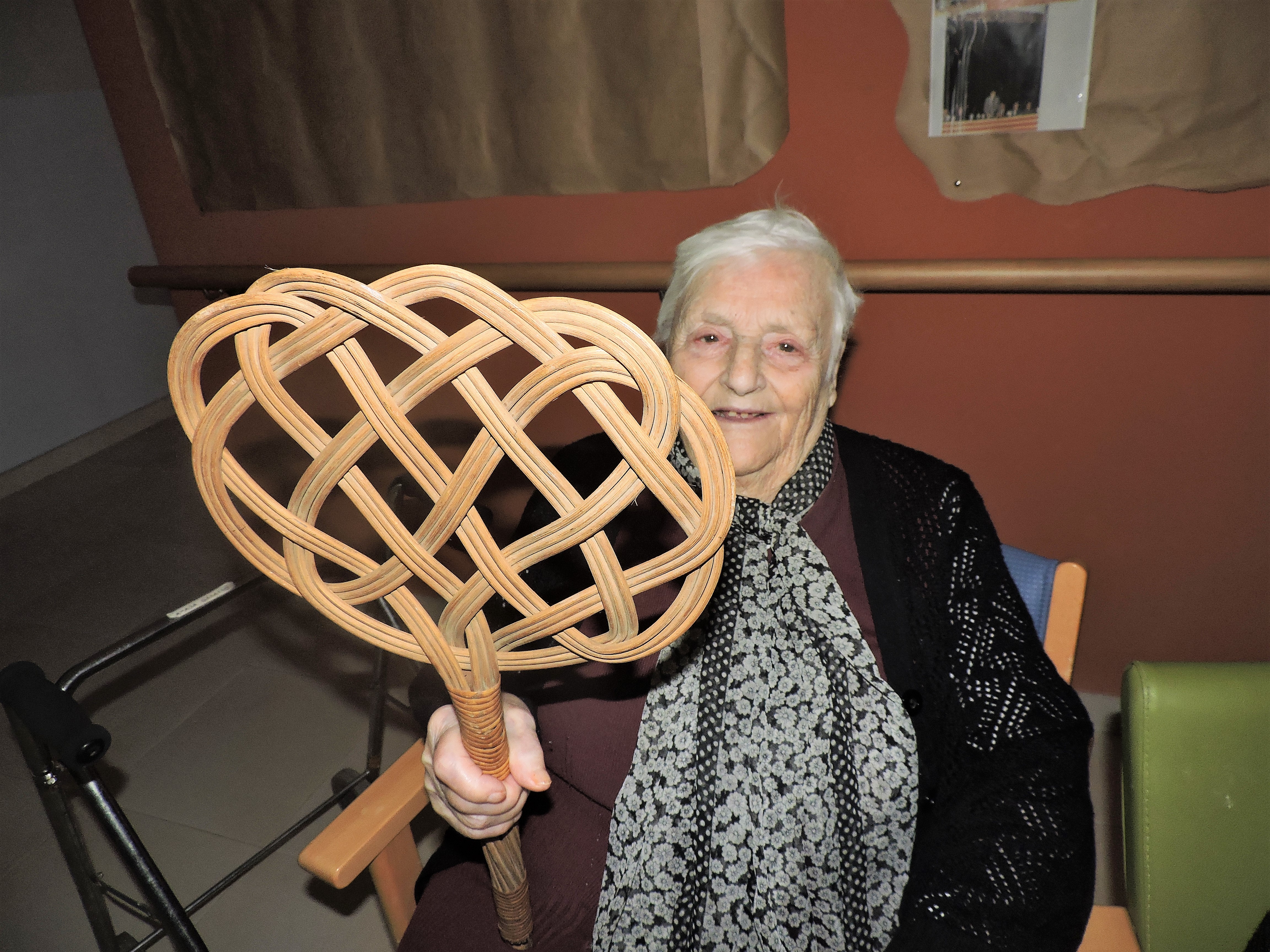 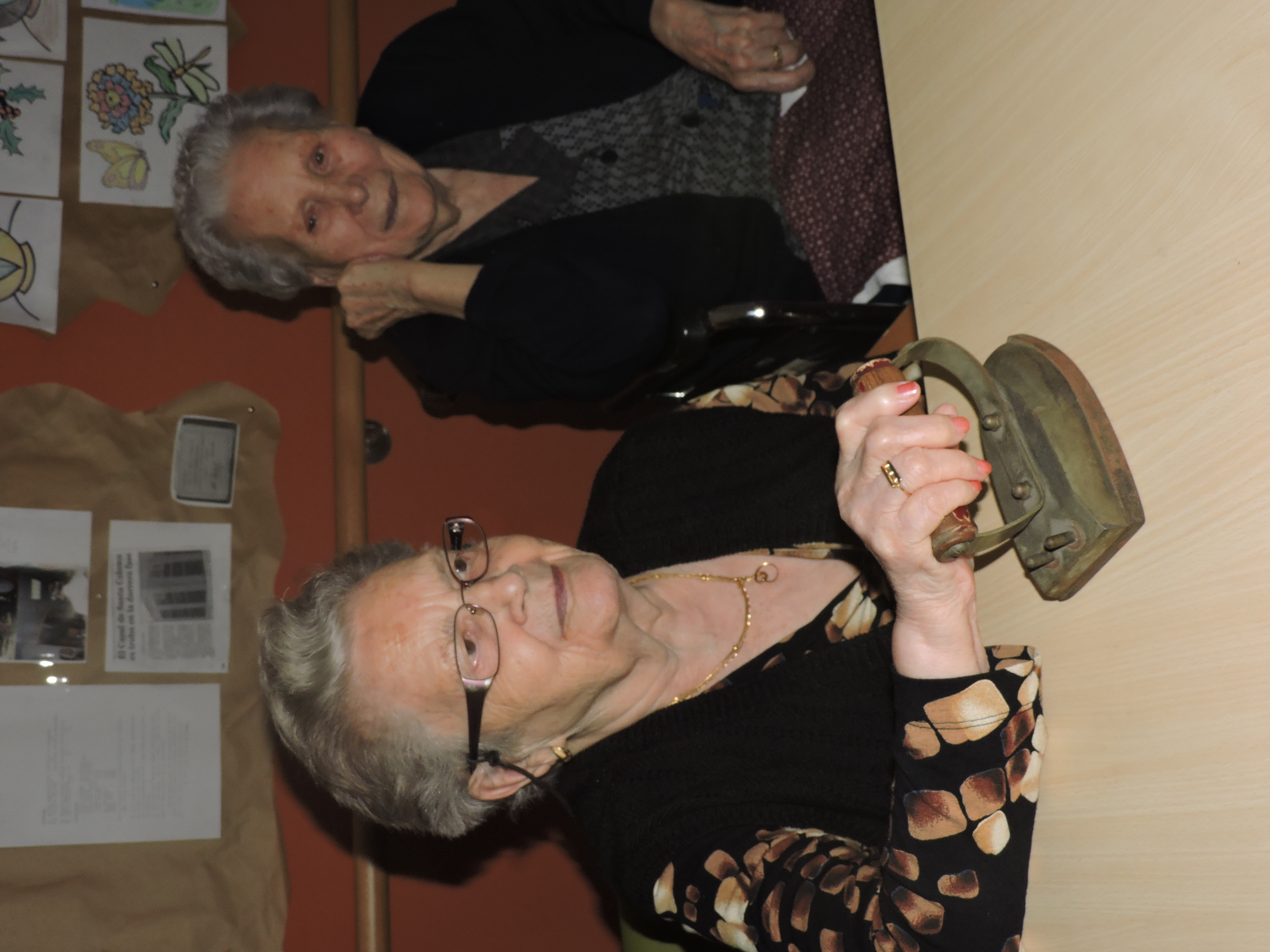 Costums i vida quotidiana
La capsa dels records
Fets històrics - La ràdio i el telèfon
CAFÈ-REMI
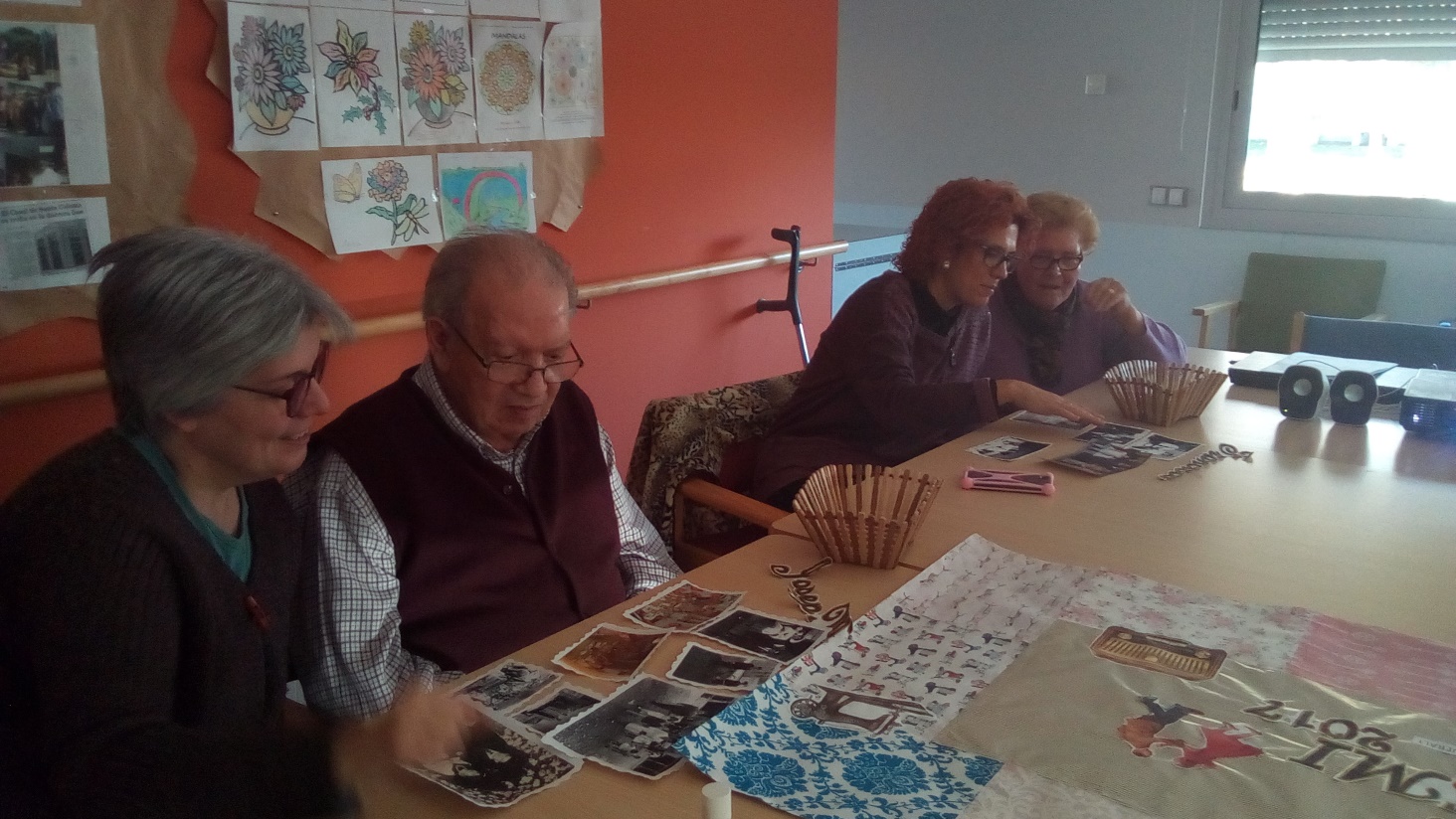 CAFÈ-REMI
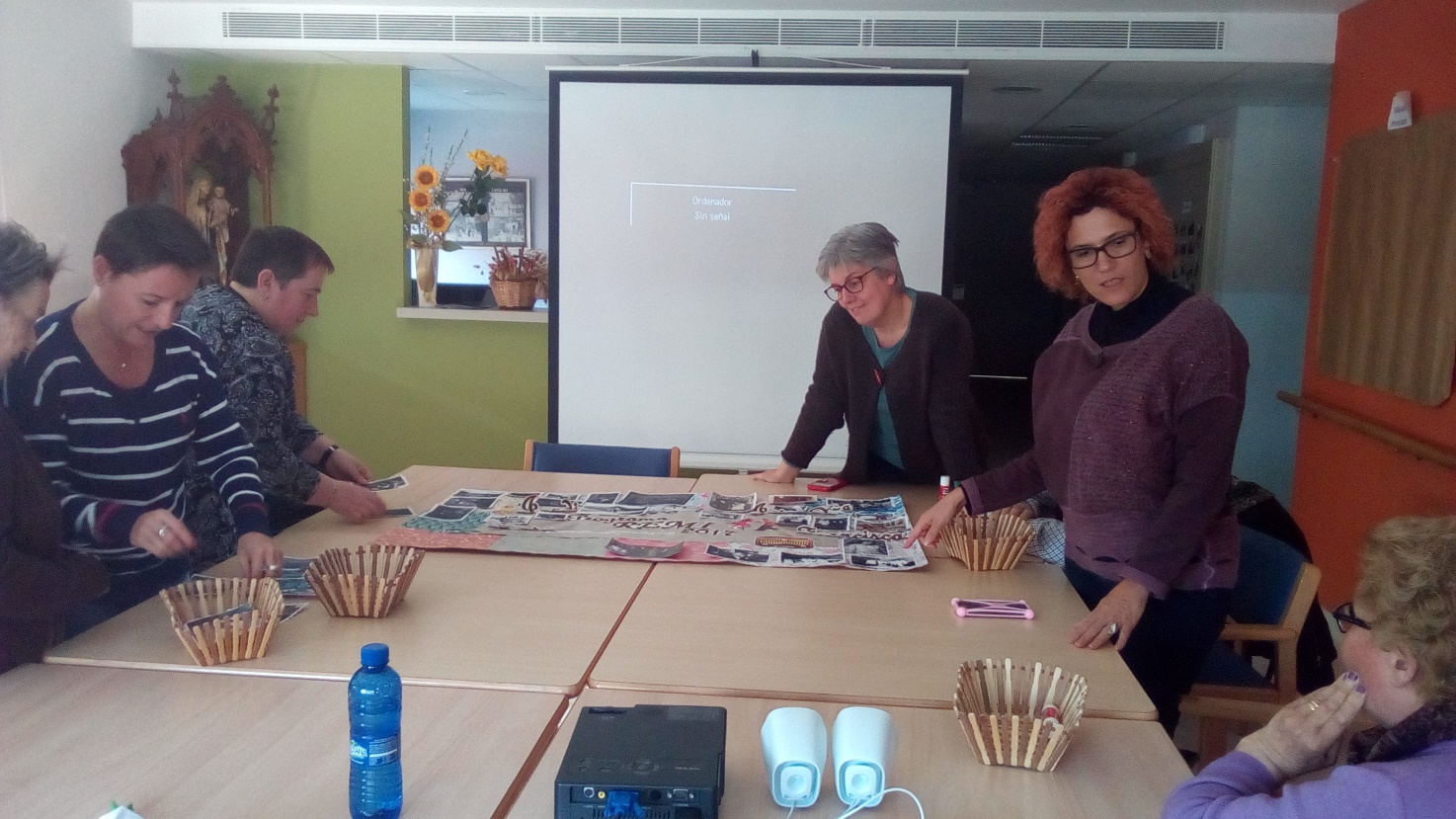 CAFÈ-REMI
COLLAGE COL·LECTIU
3. Conclusions
Activitat amb la qual hem pogut valorar i treballar diferents aspectes i estem observant alguns canvis positius en els participants. 
Satisfacció i agraïment per part de les famílies.
Continuarem treballant la Reminiscència en la dinàmica del dia a dia en el centre.